“INVISIBLE” FACULTY DEVELOPMENT: Maximizing Your Reach
Heather Peters, M.Ed., Ph.D
GME Consultant
Partners in Medical Education
Presented by Partners in Medical Education, Inc. 2018
Introducing Your Presenter…
Heather Peters, M.Ed, Ph.D
GME Consultant

DIO & GME Specialist

Seasoned speaker at ACGME & sub-specialty national meetings

Areas of Expertise: Institutional and Program accreditation experience; Strategic planning; Annual Program Evaluation processes; Evaluation processes; and more

3 decades in education; Masters of Education in curriculum & evaluations, PhD concentration in secondary education & adult learning theories
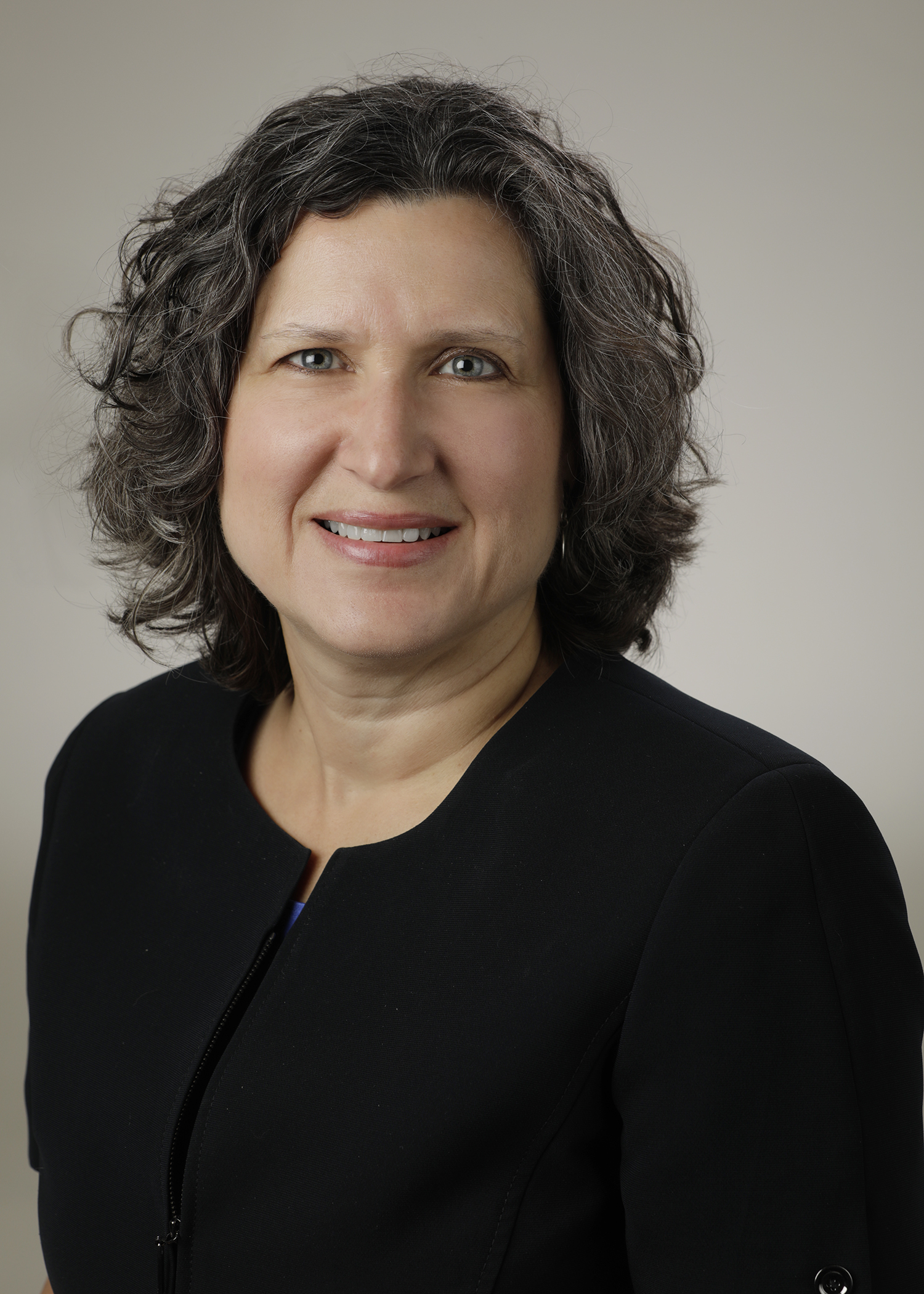 Presented by Partners in Medical Education, Inc. 2018
2
Learning Objectives
REVIEW definition of “faculty” according to ACGME (Common Program Requirements)
DISCUSS barriers to traditional faculty development models/activities
EXPLORE other ways to provide faculty development
OUTLINE format for “Snippets” faculty development model
Presented by Partners in Medical Education, Inc. 2018
3
Faculty Development Requirements
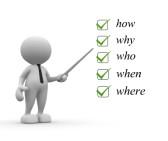 Presented by Partners in Medical Education, Inc. 2018
4
The Role of the Faculty
FOUNDATIONAL ELEMENT 
of graduate medical education
Teach residents/fellows how to care to patients
Bridge allowing residents/fellows to grow and become practice ready, ensuring that patients receive the highest quality of care
Role models for future generations of physicians by demonstrating compassion, professionalism, and a dedication to lifelong learning
Employ a scholarly approach to patient through the graduate medical education system to improve the health of the individual and the population
Presented by Partners in Medical Education, Inc. 2018
5
The Role of the Faculty(Continued)
Ensure that patients receive the level of care expected from a specialist in the field
Recognize and respond to the needs of the patient, residents/fellows, community and institution
Provide appropriate levels of supervision to promote patient safety
Create an effective learning environment by acting in a professional manner and attending to the well-being of the residents/fellows and themselves
Presented by Partners in Medical Education, Inc. 2018
6
Common Program Requirements
Faculty Development
Pursue faculty development designed to enhance their skills at least annually (II.B.2.g))
Presented by Partners in Medical Education, Inc. 2018
7
Common Program Requirements
Well-being
Must be also be educated to recognize those symptoms (burnout, depression, substance abuse) in themselves and how to seek appropriate care (VI.C.1.e))
Presented by Partners in Medical Education, Inc. 2018
8
Common Program Requirements
Program Evaluation and Improvement
Results of the faculty educational evaluations should be incorporated into program-wide faculty development plans (V.B.3)
Presented by Partners in Medical Education, Inc. 2018
9
Common Program Requirements
Common Program Requirements
Fatigue Mitigation
Educate to recognize the signs of fatigue and sleep deprivation (VI.D.1.a))
Educate in alertness management and fatigue management processes (VI.D.1.b))
Presented by Partners in Medical Education, Inc. 2018
10
Traditional Methodsof Faculty Development*
*Bibliography: nos. 10-13
Presented by Partners in Medical Education, Inc. 2018
11
What are the barriers?
Presented by Partners in Medical Education, Inc. 2018
12
Questions??
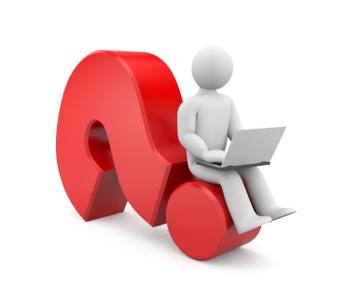 Presented by Partners in Medical Education, Inc. 2018
13
Methods for Maximizing Faculty Development Opportunities
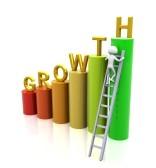 The goal is “growth”
Presented by Partners in Medical Education, Inc. 2018
14
Using Repetition to Teach
Presented by Partners in Medical Education, Inc. 2018
15
Using Forms to Teach
How can forms be used to teach?
Terms
Concepts

Evaluations
End of rotations
Direct observations
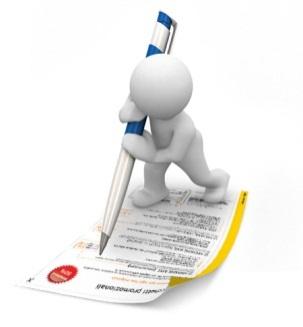 Presented by Partners in Medical Education, Inc. 2018
16
Using Visuals to Teach
Categories of Visuals:
Posters
Infographics
Screen savers
Other 

Where can visuals be placed to teach?
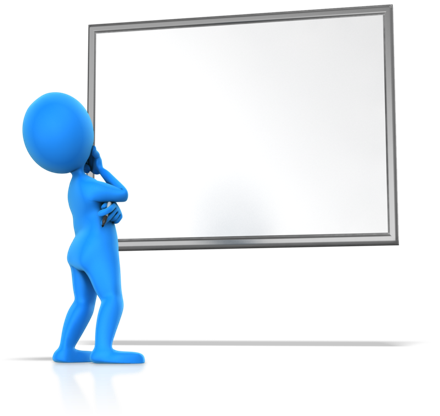 Presented by Partners in Medical Education, Inc. 2018
17
Using Meetings to Teach
How can meeting develop your faculty?

Encourage leadership
Underlying concepts
Requirements
Terms
Policies
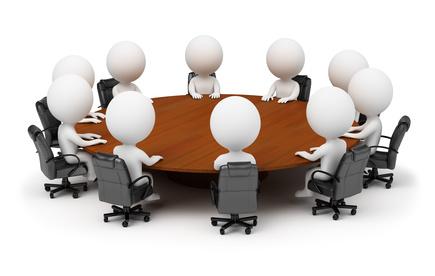 Presented by Partners in Medical Education, Inc. 2018
18
Using Faculty Annual Reviews to Teach
How does the faculty review lead to the development of your faculty?
Identify goals
Assess faculty development needs
Other?
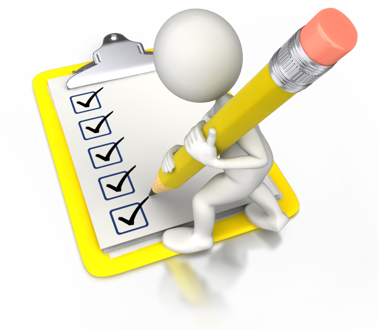 Presented by Partners in Medical Education, Inc. 2018
19
Questions??
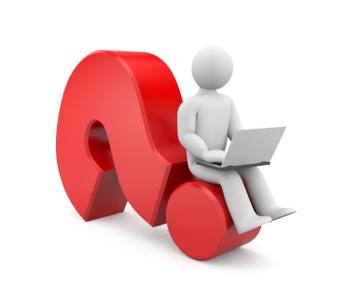 20
“Snippets”
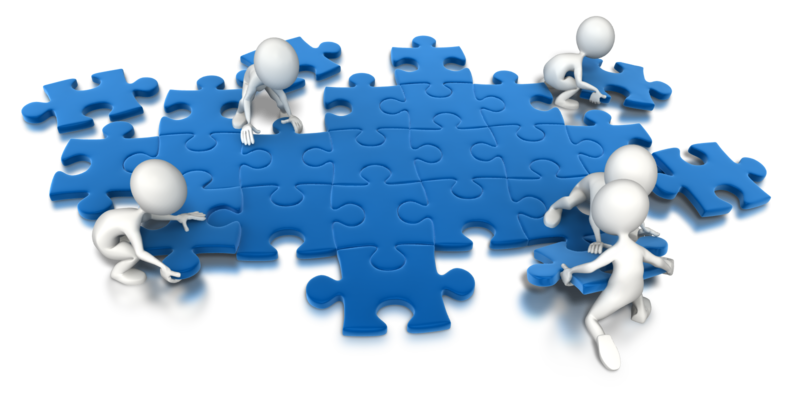 Presented by Partners in Medical Education, Inc. 2018
21
Snippets
Snippets are an efficient, effective method for faculty development
Impart bite-sized information and skills
Meet accreditation requirements
Engaging
Uses adult learning principles
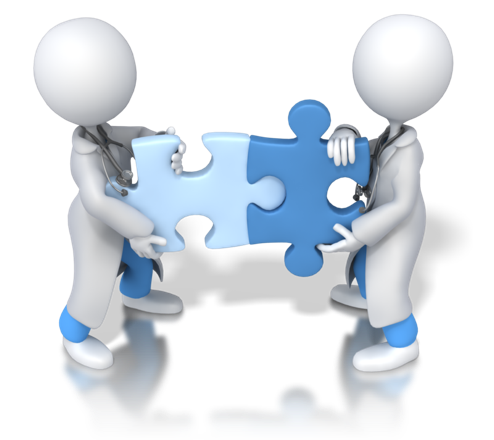 Bar-on ME, Konopasek L. Snippets: an innovative method for efficient, effective faculty development. Journal of Graduate Medical Education, 207-210. June 2014.
Presented by Partners in Medical Education, Inc. 2018
22
Snippets
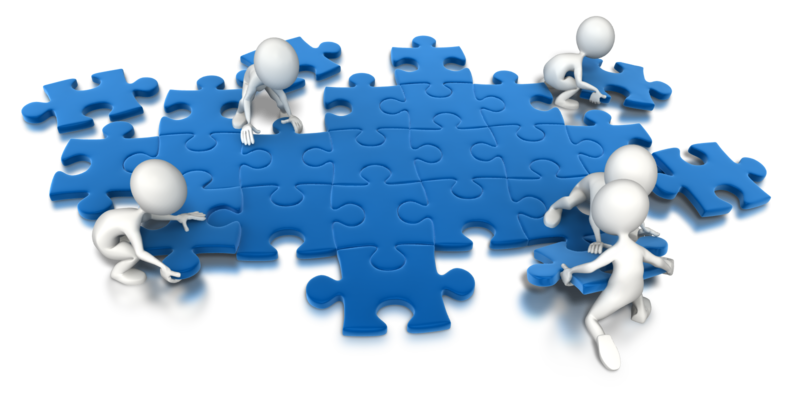 Snippet Anatomy
Title
Learning objectives
Mini-didactic with key points
Activity to reinforce the learning
Discussion/debrief after activity
Take home points
Bar-on ME, Konopasek L. Snippets: an innovative method for efficient, effective faculty development. Journal of Graduate Medical Education, 207-210. June 2014.
Presented by Partners in Medical Education, Inc. 2018
23
Snippets
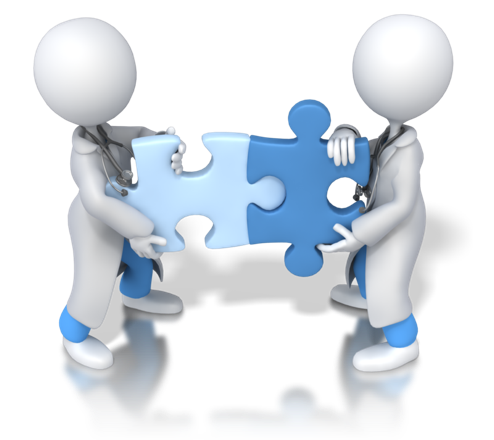 Four Steps to Developing a Snippet
Select an educational topic or skill and review the literature
Determine key points to be presented
Select an activity to demonstrate the educational topic or skill
Formulate take-home points, and ensure that participants have opportunity to hear them
Bar-on ME, Konopasek L. Snippets: an innovative method for efficient, effective faculty development. Journal of Graduate Medical Education, 207-210. June 2014.
Presented by Partners in Medical Education, Inc. 2018
24
Other Options
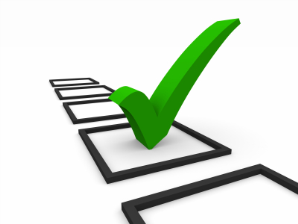 Online Modules:
Ohio State (FD4ME) https://fd4me.osu.edu/ 
YouTube Videos

NEW! Partners® Faculty Development Series
“15 Minutes to Effective Feedback” – 4-part series
Presented by Partners in Medical Education, Inc. 2018
25
Questions??
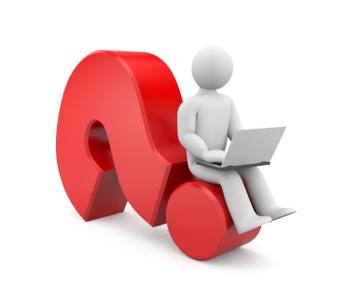 26
Bibliography
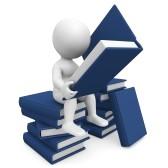 1 Bar-on ME, Konopasek L. Snippets: an innovative method for efficient, effective faculty development. Journal of Graduate Medical Education, 207-210. June 2014. 
2 Meurer LN. Morzinski JA. Published literature on faculty development programs. Fam Med. 1997;29(4):248-250.
3 Khan N, Khan MS, Dasgupta P. Ahmed K. The surgeon as educator: fundamentals of faculty training in surgical specialties. BJU Int. 2013;111(1):171-178.
4 Steinert Y, McLeod PJ, Boillat M, Meterissian S, Elizov M, Macdonald ME. Faculty development a “field of dreams’? Med Educ. 2009;43(1):42-49.
5 Steinert Y, Macdonald ME. Boillat M, Elizov M, Merterissian S, Razack S, et al. Faculty development: if you build it, they will come. Med Educ. 2010;44(9):900-907.
6 Lowry S. Teaching the teachers. BMJ. 1993;306(6870):127-130.
7 Lowenstein SR, Fernandez G, Crane LA. Medical school faculty discontent: prevalence and predictors of intent to leave academic careers. BMC Med Educ. 2007;7:37.
8 Gibson DR, Campbell RM. Promoting effective teaching and learning: hospital consultants identify their needs. Med Educ. 2000;34(2):126-130.
9 Wall D, McAleer S. Teaching the consultant teachers: identifying the core content. Med Educ. 2000;34(2):131-138.
10Steinert Y, Mann K, Centero A, Dolmans D, Spencer J, Gelula M, et al. A systematic review of faculty development initiatives designed to improve teaching effectiveness in medical education: BEME guide no. 8. Med Teach. 2006:28(6):497-526.
11McLean M. Cilliers F. Van Wyk JM. Faculty development: yesterday, today and tomorrow. Med Teach. 2008:30(6):555-584.
12Cook DA, Steinert Y. Online learning for faculty development: a review of literature. Med Teach. 2013:35(11):930-937.
13Khan N. Khan MS, Dasgupta P, Ahmed K. The surgeon as educator: fundamentals of faculty training in surgical specialties. BJU Int. 2013:111(1):171-178.
Presented by Partners in Medical Education, Inc. 2018
27
On-Demand Webinars
Coordinator Development – How to Build a Team Responsiveness to Diverse Patient Populations

Demystifying the Resident and
Faculty ACGME Survey
Oversight of the Clinical Learning and Working Environment

Policies, PLA’s and Policing
Making “Cents” Out of GME Financing
Upcoming Live Webinars       
      
ACGME Section 6 and Wellness UpdateTuesday, October 30, 2018  12:00pm – 1:00pm ESTNew Institution – The value of Graduate Medical EducationThursday, November 8, 2018  12:00pm – 1:00pm EST

Meet the Experts – Fall FreebieTuesday, November 27, 2018  12:00pm – 1:00pm EST
Milestones – Beyond the CCCTuesday, December 4, 2018  12:00pm – 1:00pm EST
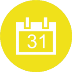 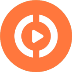 NEW Faculty Development Series
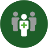 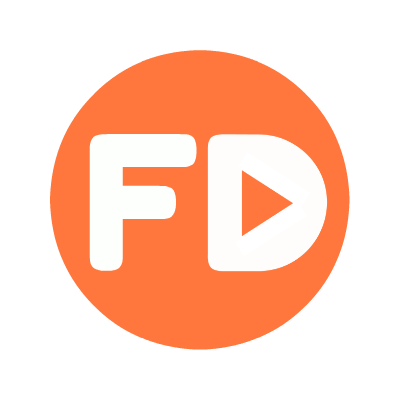 Contact us today to learn  
how our Educational
Passports can save you
time & money! 
724-864-7320
www.PartnersInMedEd.com
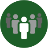 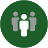 15 Minutes to Effective Feedback
Presented by Partners in Medical Education, Inc. 2018
28
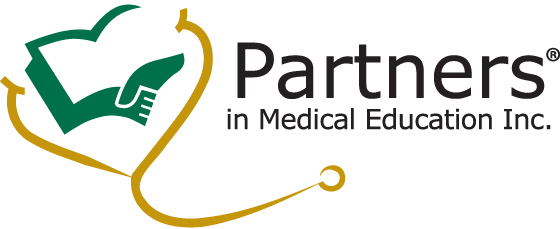 Partners in Medical Education, Inc. provides comprehensive consulting services to the GME community.  

Partners in Medical Education
724-864-7320  |  info@PartnersInMedEd.com

Heather Peters, M.Ed, Ph.D heather@PartnersInMedEd.com

www.PartnersInMedEd.com
Presented by Partners in Medical Education, Inc. 2018
29